Příroda na podzim, podzimní rybník, stěhovaví ptáci
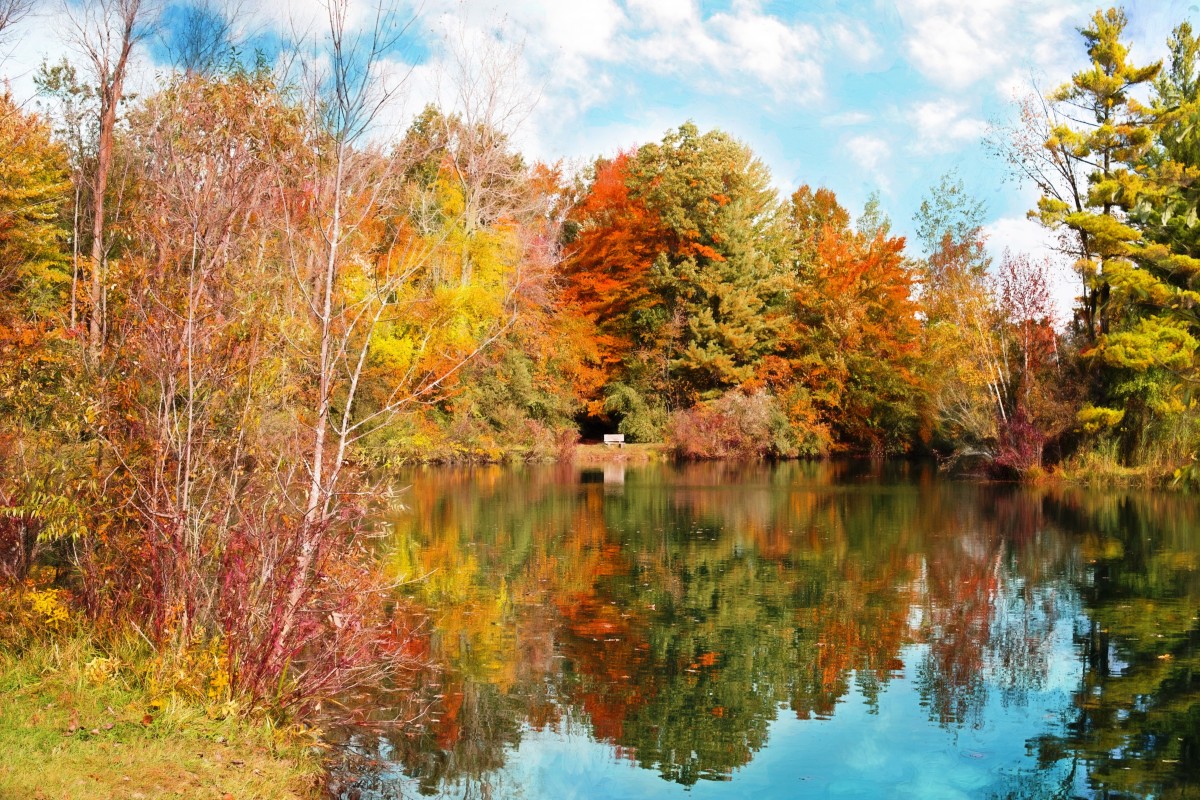 Co se v prezentaci dozvíme?
Co se děje v přírodě na podzim.
Jaká zvířata můžete vidět v podzimním lese.
Jak vypadá podzimní rybník?
Kteří ptáci odlétají do teplých krajin.
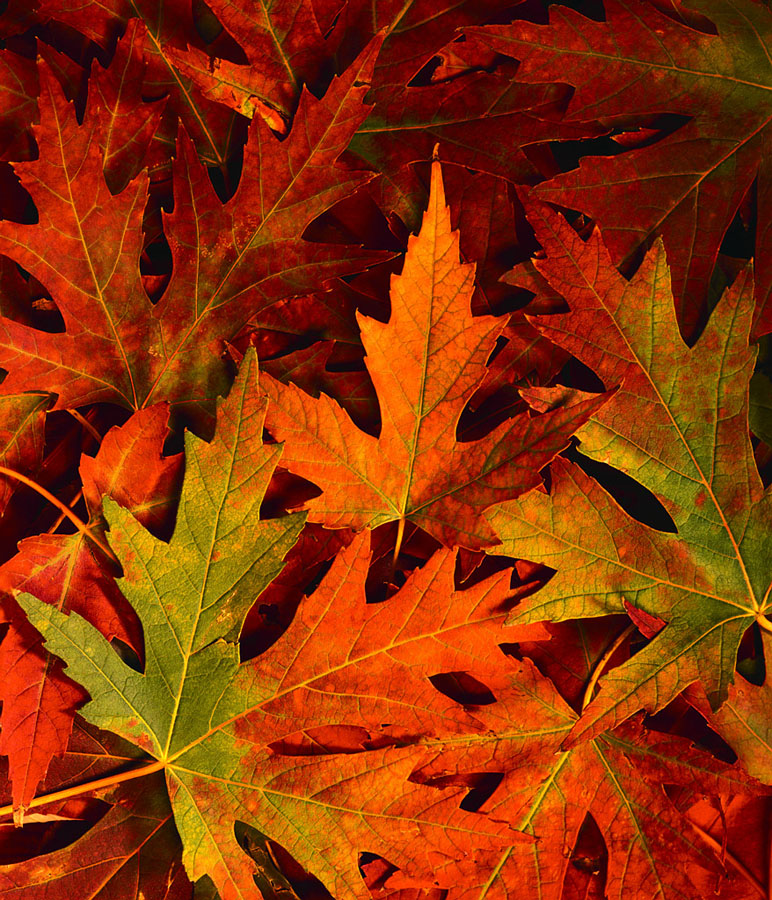 Příroda na podzim
PODZIMNÍ LES
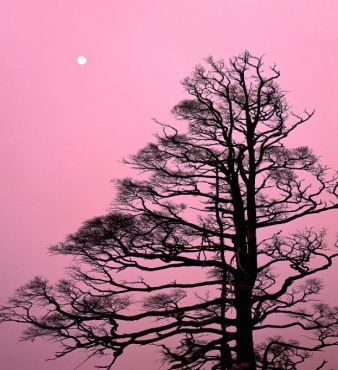 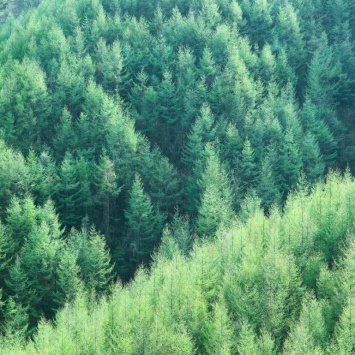 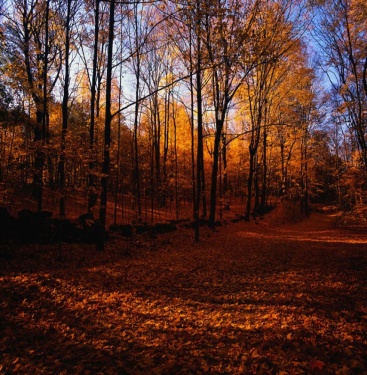 Učebnice str.14-15
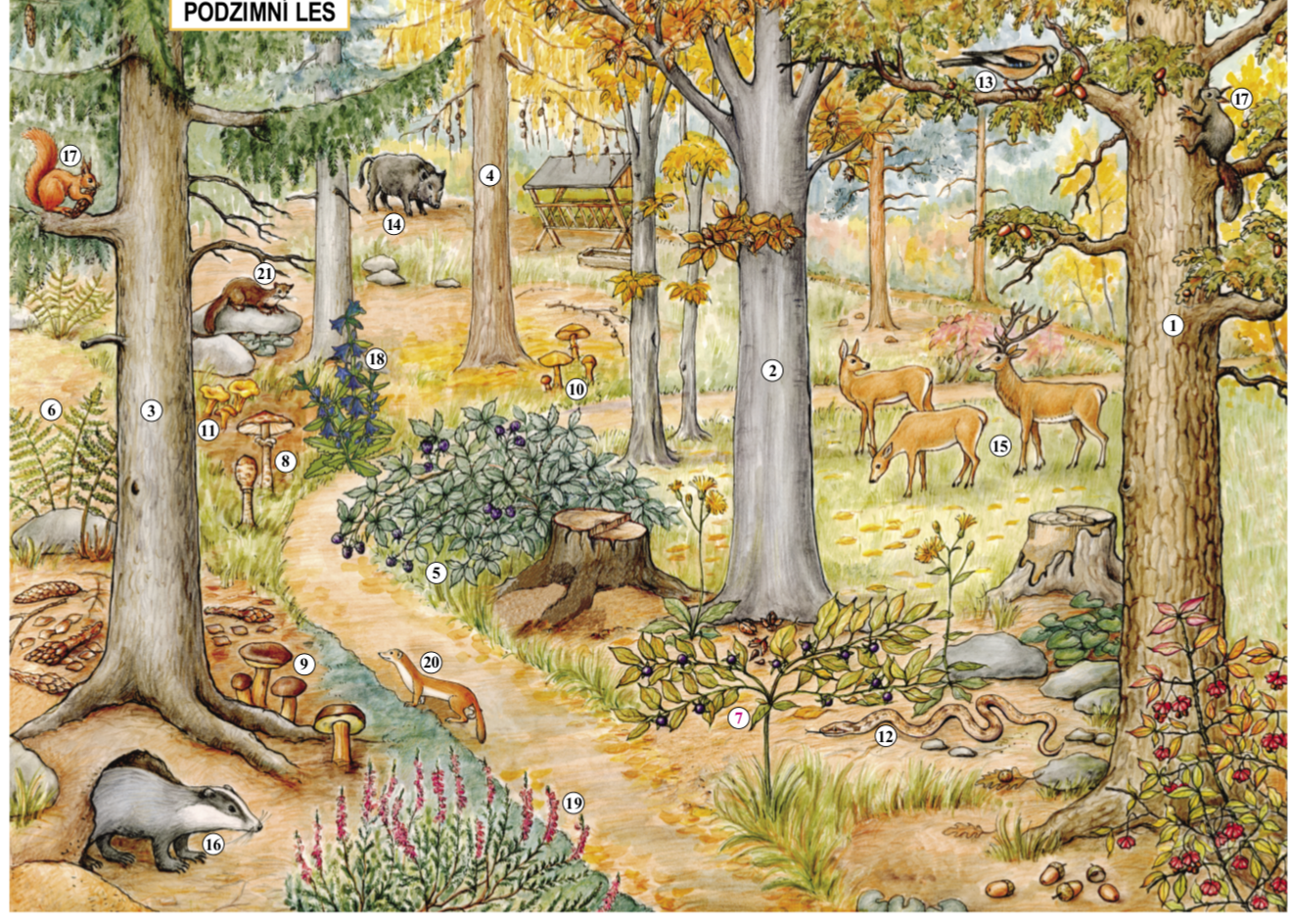 SAVCI V PODZIMNÍM LESE
Savcům se rodí většinou živá mláďata.
Po narození je krmí jejich maminka mlékem.
Mléko sají,proto je nazýváme savci.
Dýchají plícemi.
Tělo savců je většinou pokryto srstí.






Učebnice str.16-17
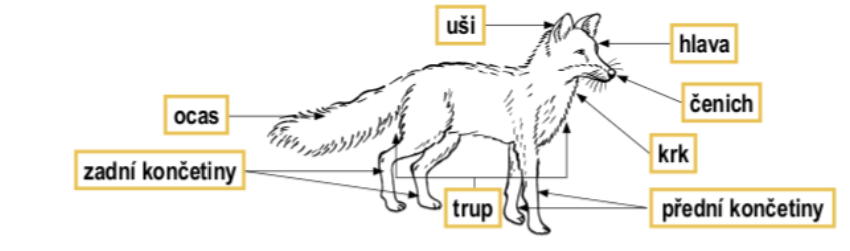 Prase divoké
Prase divoké žije v rodinných skupinách.
Živí se:kořínky,červy,žaludy,kaštany a slimáky.
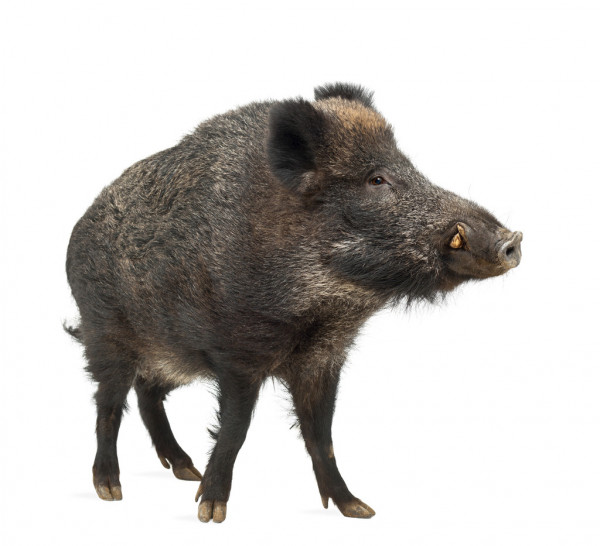 Samec – KANEC
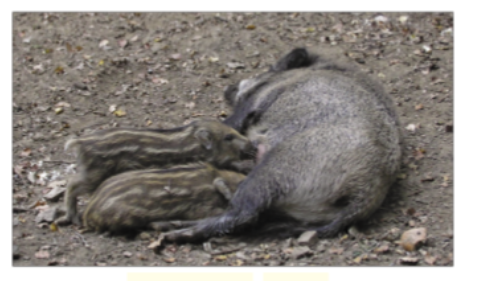 Mláďata - SELATA
Samice - PRASNICE
Veverka
Veverka má rezavý/hnědý                                             nebo černý kožíšek.
Světlé bříško.
Huňatý ocas(udržuje s ním                                   rovnováhu při skákání).
Živí se semeny šišek,                                              oříšky a pupeny.
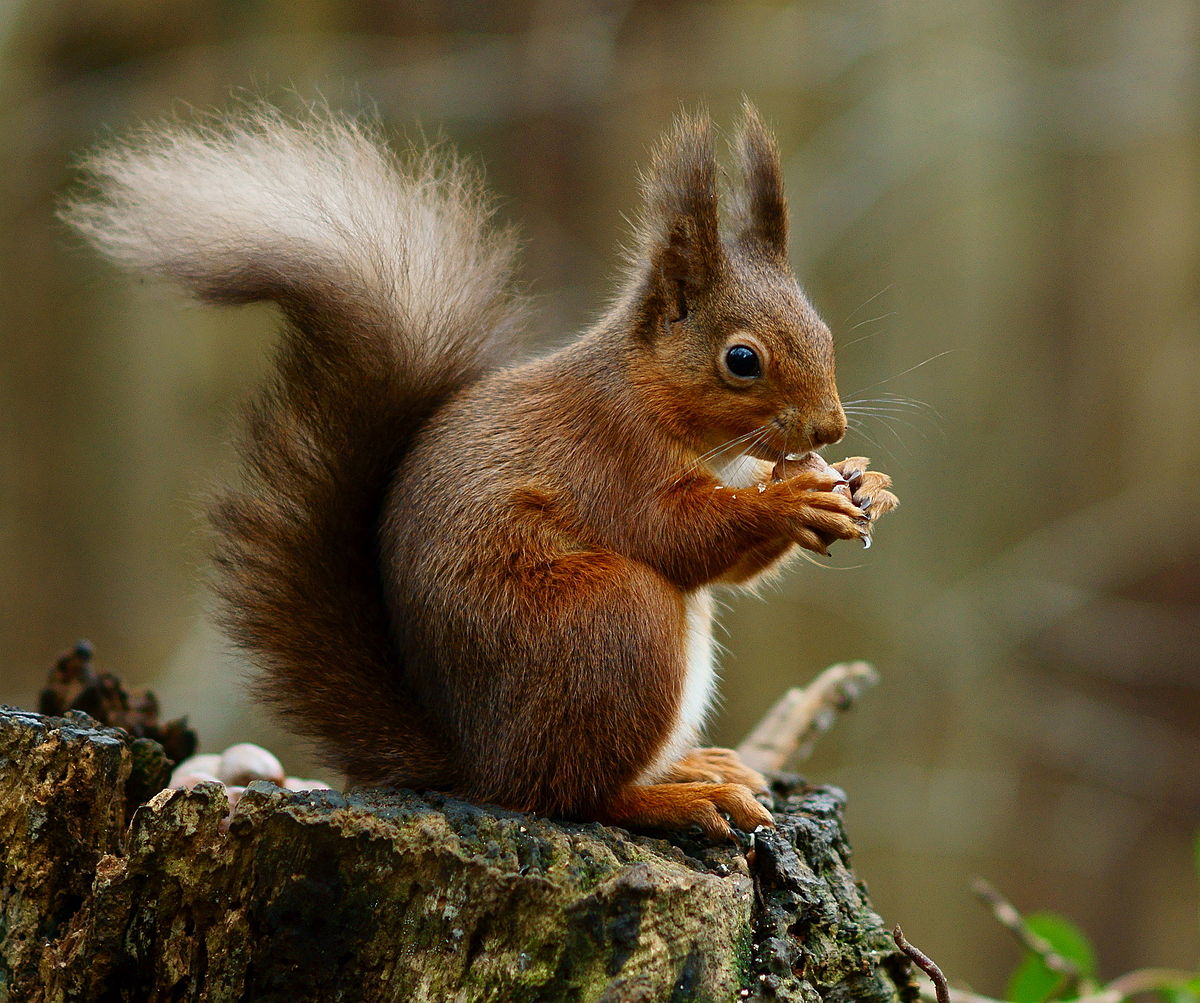 Jelen
Největším obyvatelem našich lesů.
Živí se:trávou,pupeny stromů,lesními plody,
   žaludy.
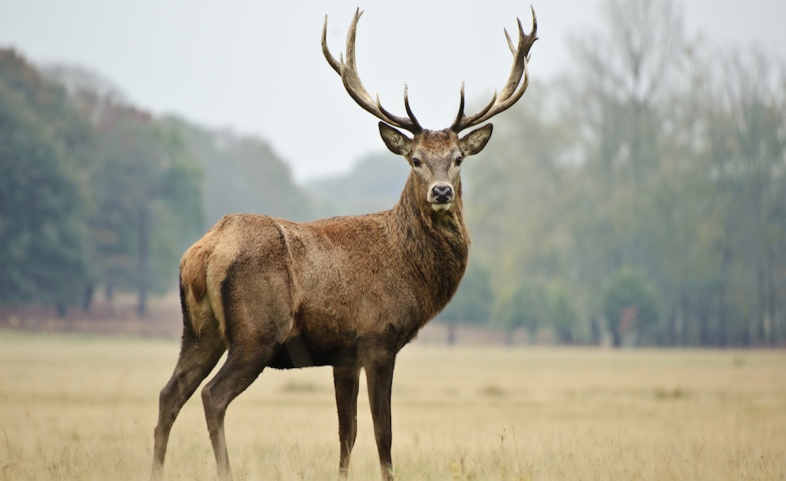 Samec – JELEN
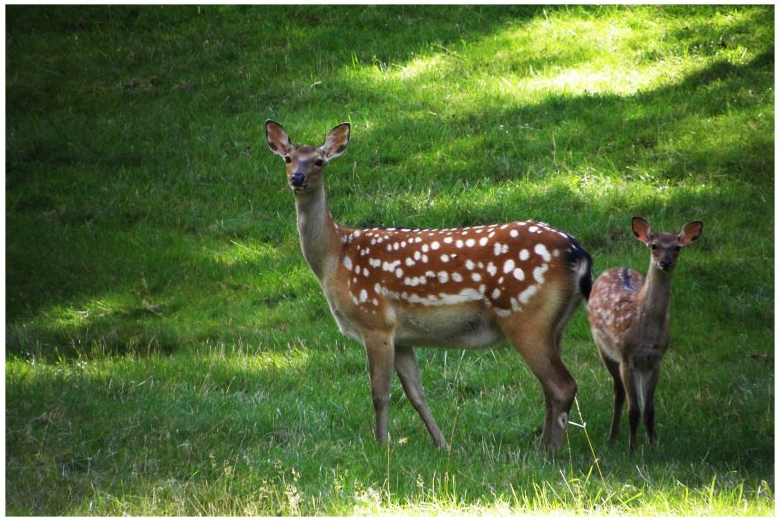 Samice - LAŇ
Mládě - KOLOUCH
Srnec
Srnec je nejčastější lesní zvíře.
Živí se stejně jako jeleni.
Žijí v menších lesích.
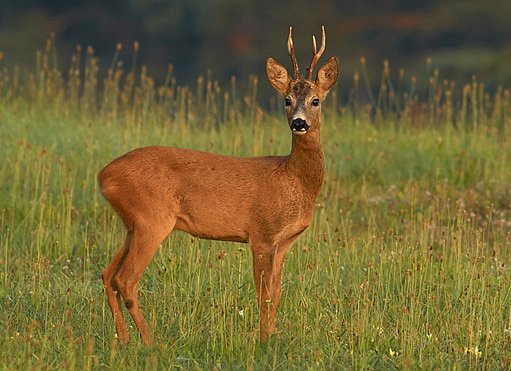 Samec – SRNEC
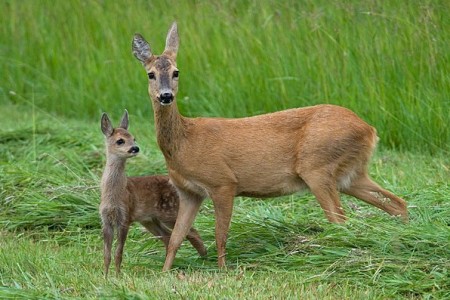 Samice - SRNA
Mládě - SRNČE
Podzimní rybník
VÝZNAM RYBNÍKŮ:
CHOVÁME V NICH RYBY.
ZVLHČUJÍ PŮDU A OVZDUŠÍ.
ZADRŽUJÍ VODU.
JSOU MÍSTEM ODPOČINKU.
OKOLÍ RYBNÍKŮ JE ÚKRYTEM ŽIVOČICHŮ A HNÍZDIŠTĚM PTÁKŮ.


Učebnice str.18
Co můžeme vidět u rybníka?
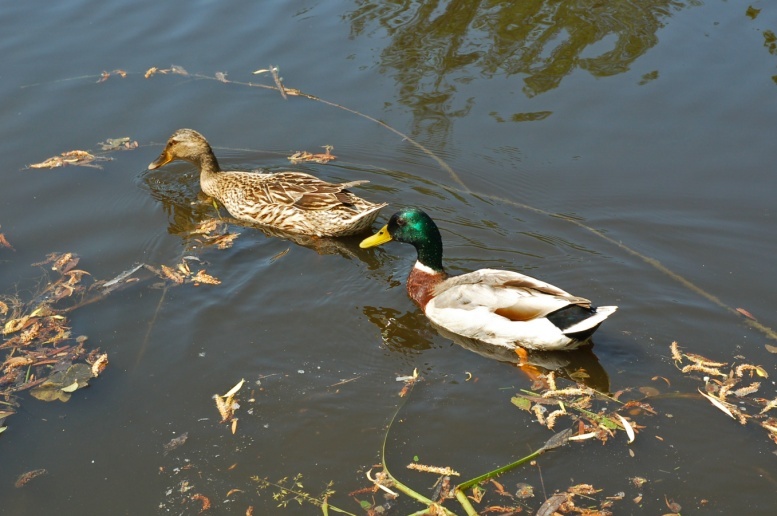 Kachna s kačerem
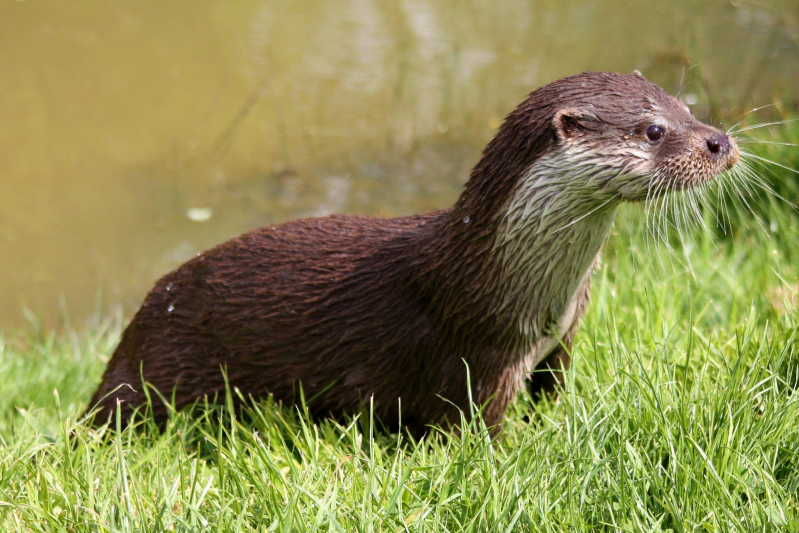 Vydra
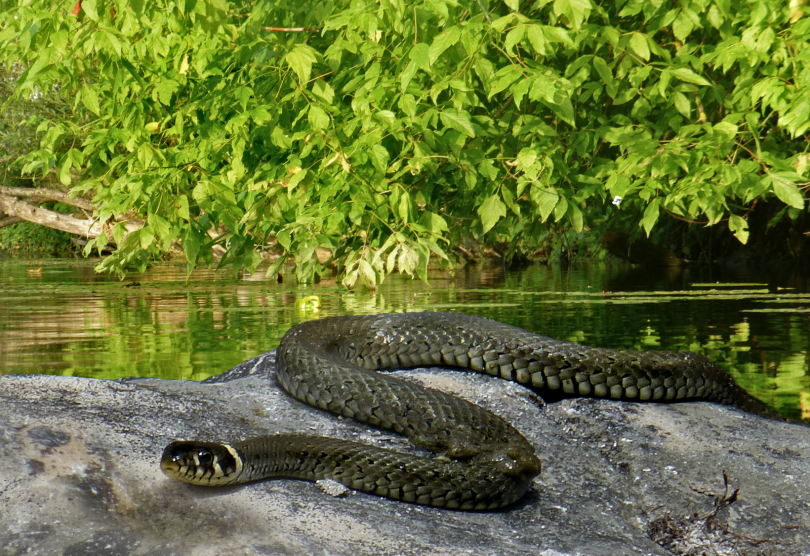 Užovka obojková
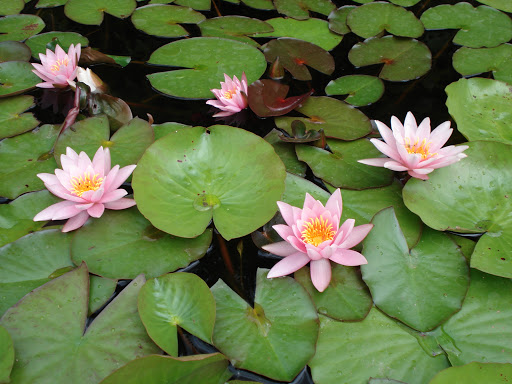 Leknín
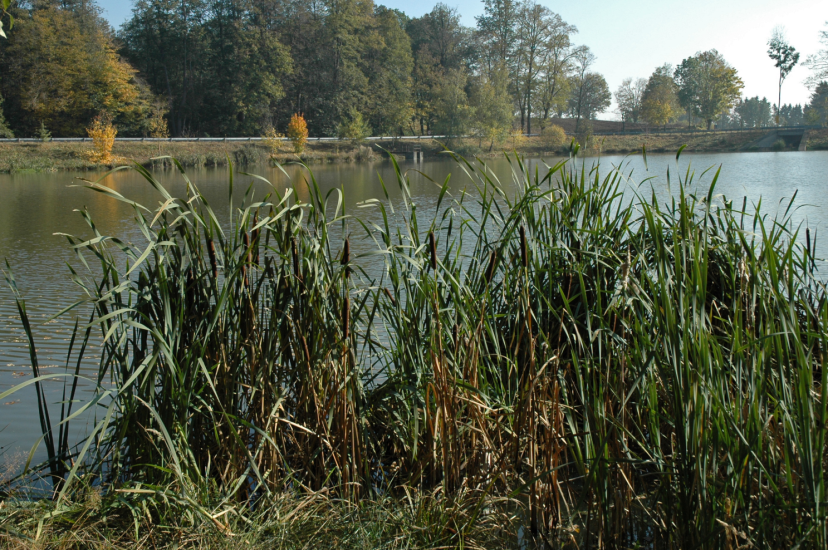 Orobinec
Vrba
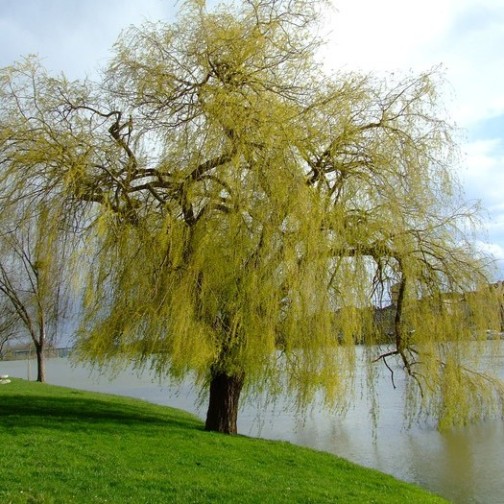 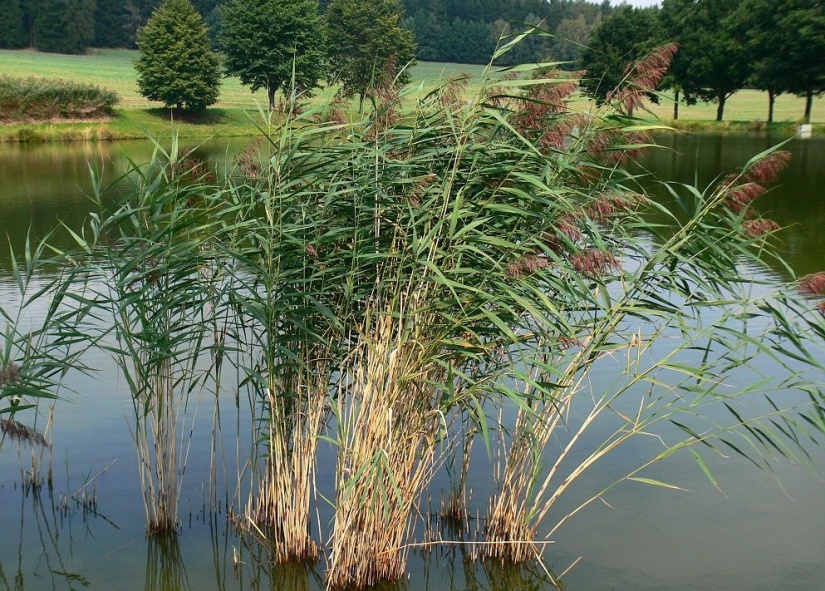 Rákos
RYBY
Ryby našich potoků,řek,rybníků- SLADKOVODNÍ RYBY.
Chovají se pro maso.
Na podzim jsou výlovy rybníků.
Ryby se pohybují pomocí ploutví.
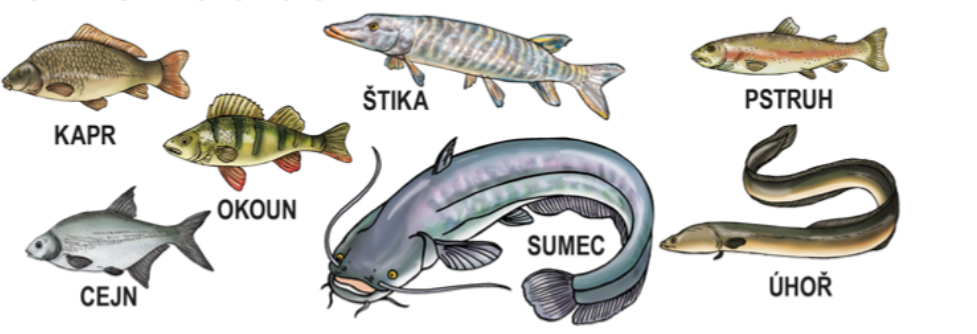 Učebnice str.19
Stěhovaví ptáci
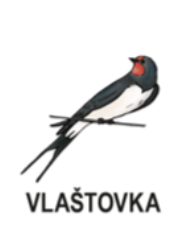 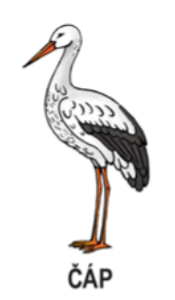 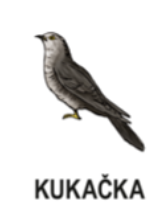 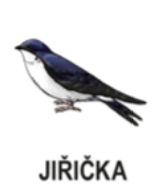 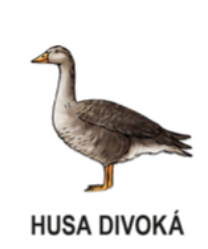 Učebnice str.19